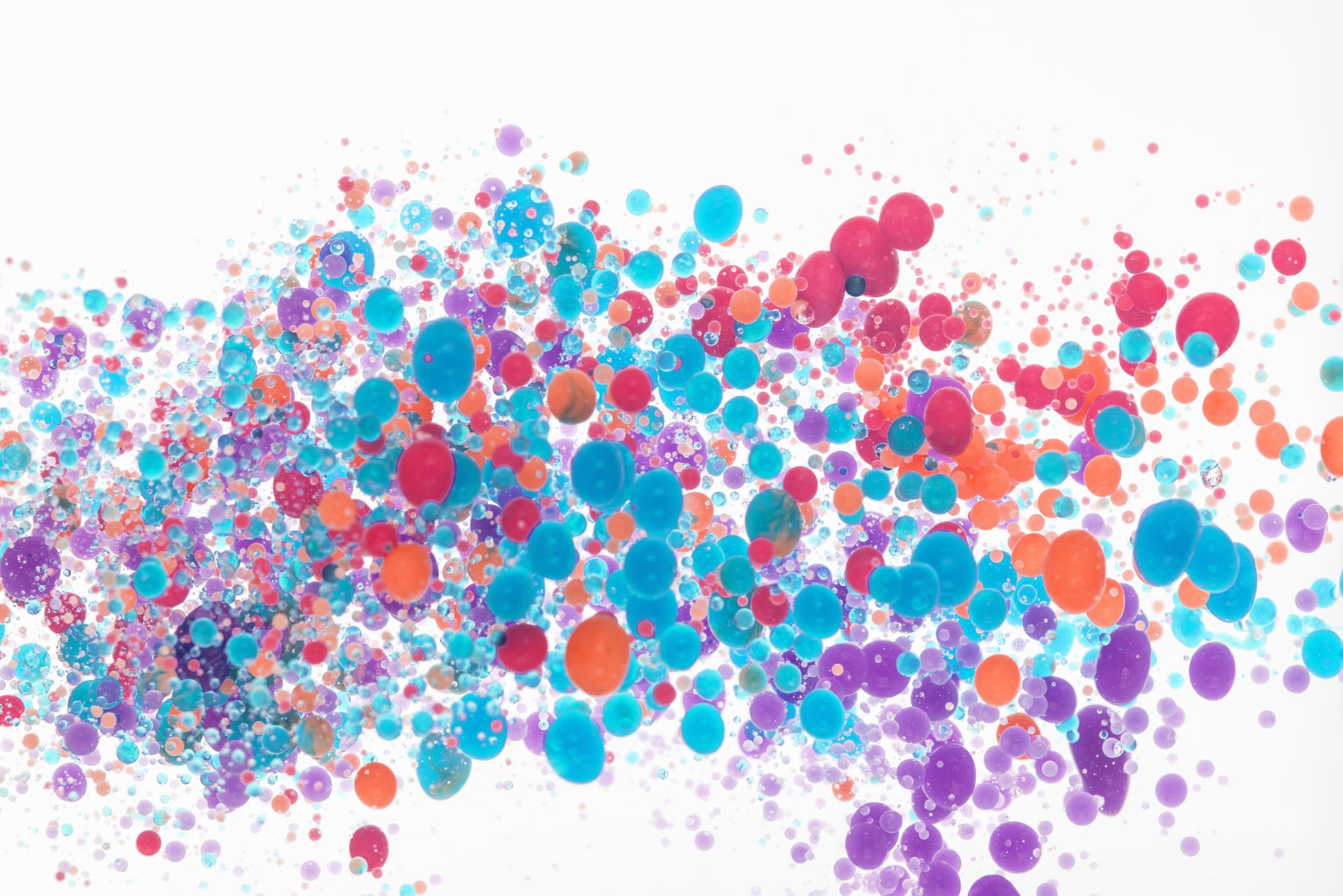 Bewusst(sein) für Mensch und Tier
Feenja Bohlken und Lisa Schäfer
Vorstellung des Projekts
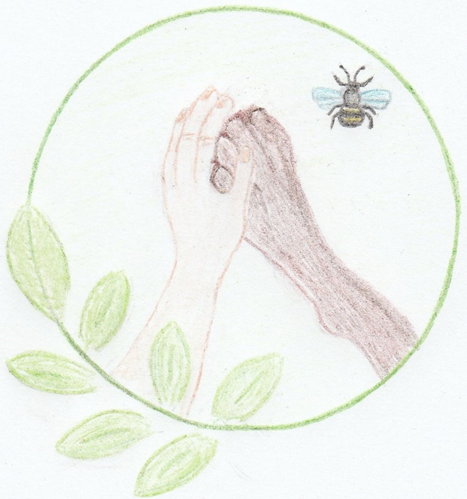 Welche Tiere leben in einem Insektenhotel?
Fühlkistemit Natur-materialien
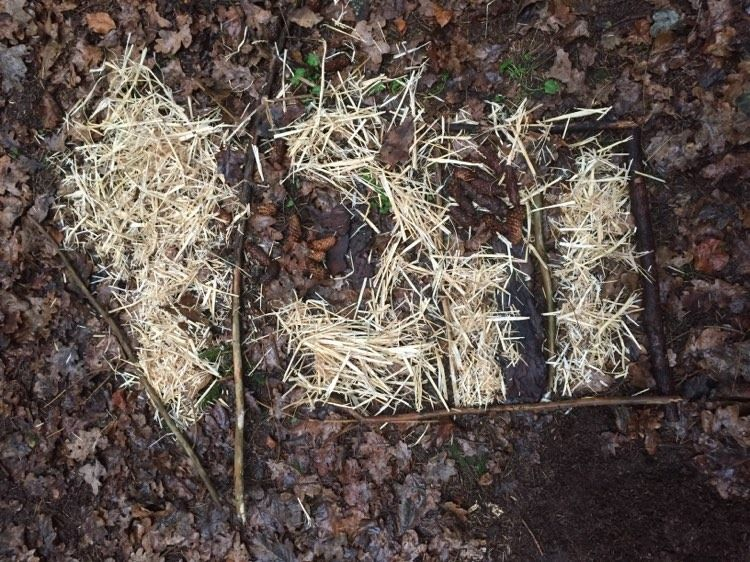 Landartmit Natur-materialien